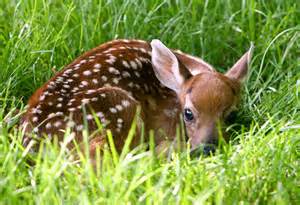 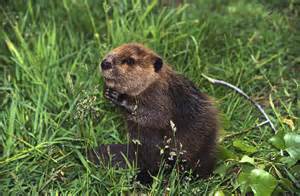 My Rhode Island ABC Book
By
Samantha
A is for Animals
Birds
Cats
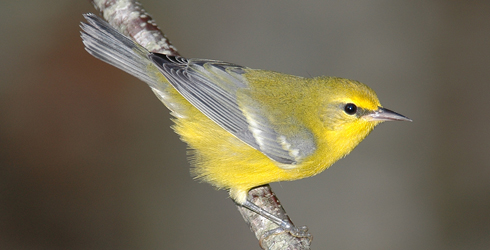 B is for Border States
Massachusetts 
Connecticut
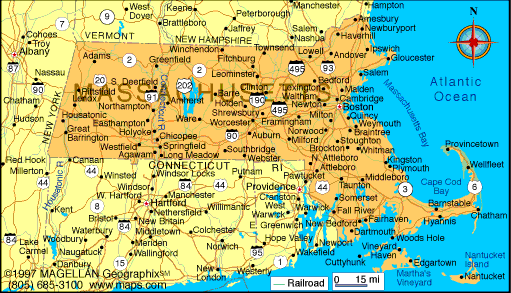 C is for Capitol
Providence
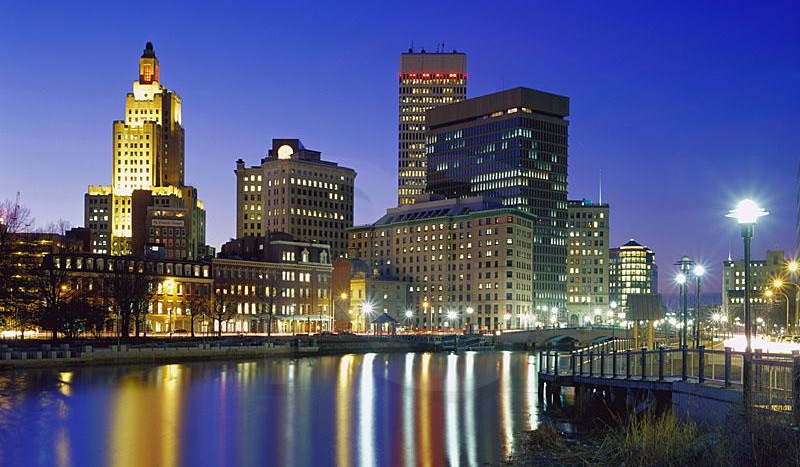 D is for Distance
1,545sq.mi
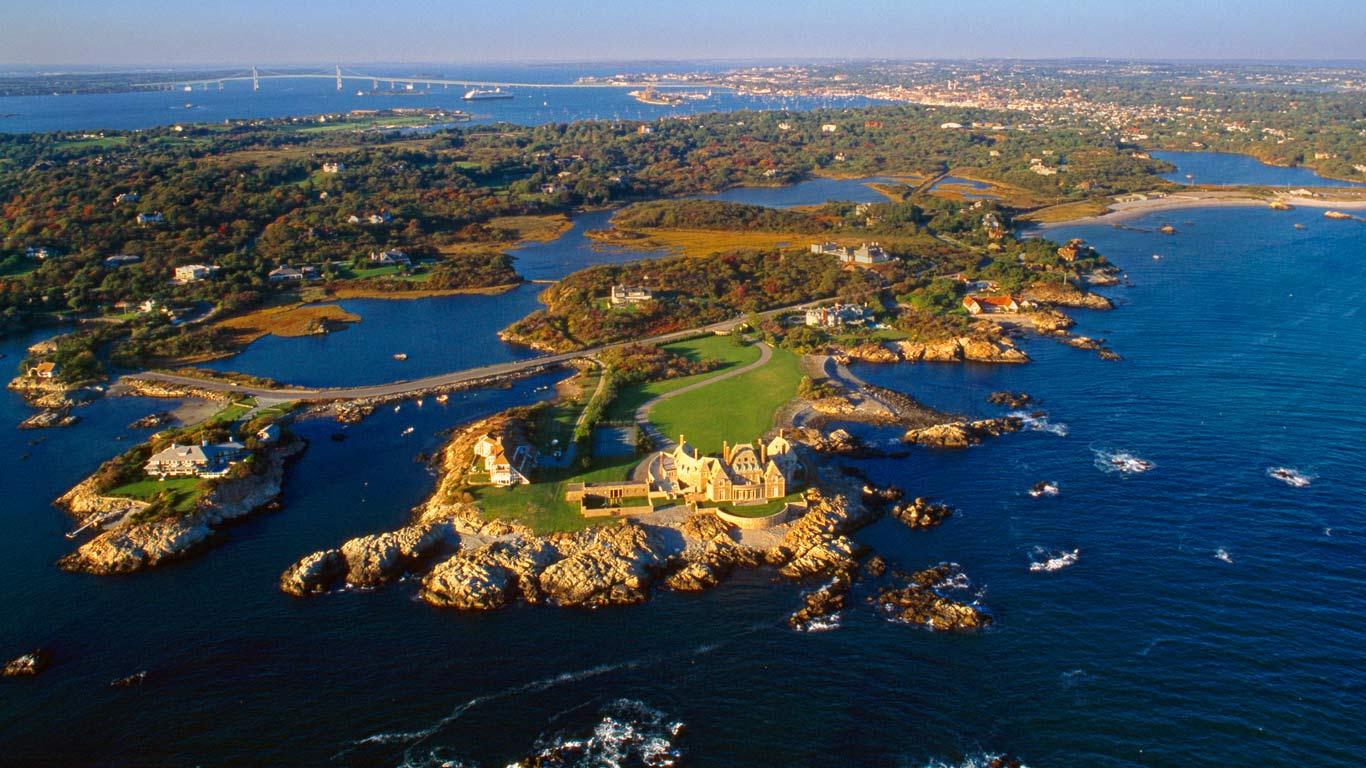 E is for Entertainment
Bowling alley
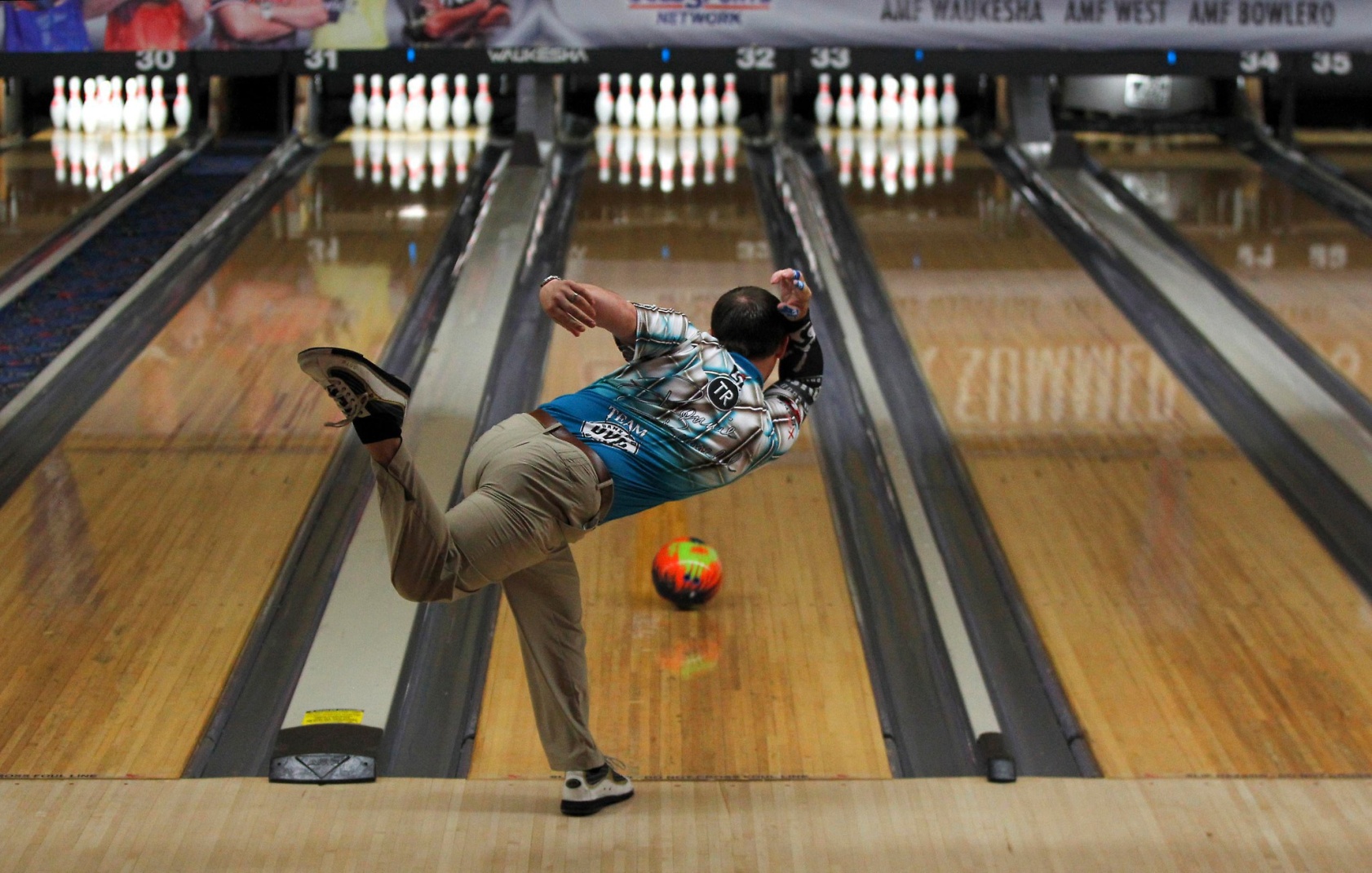 F is for Flower
Violet
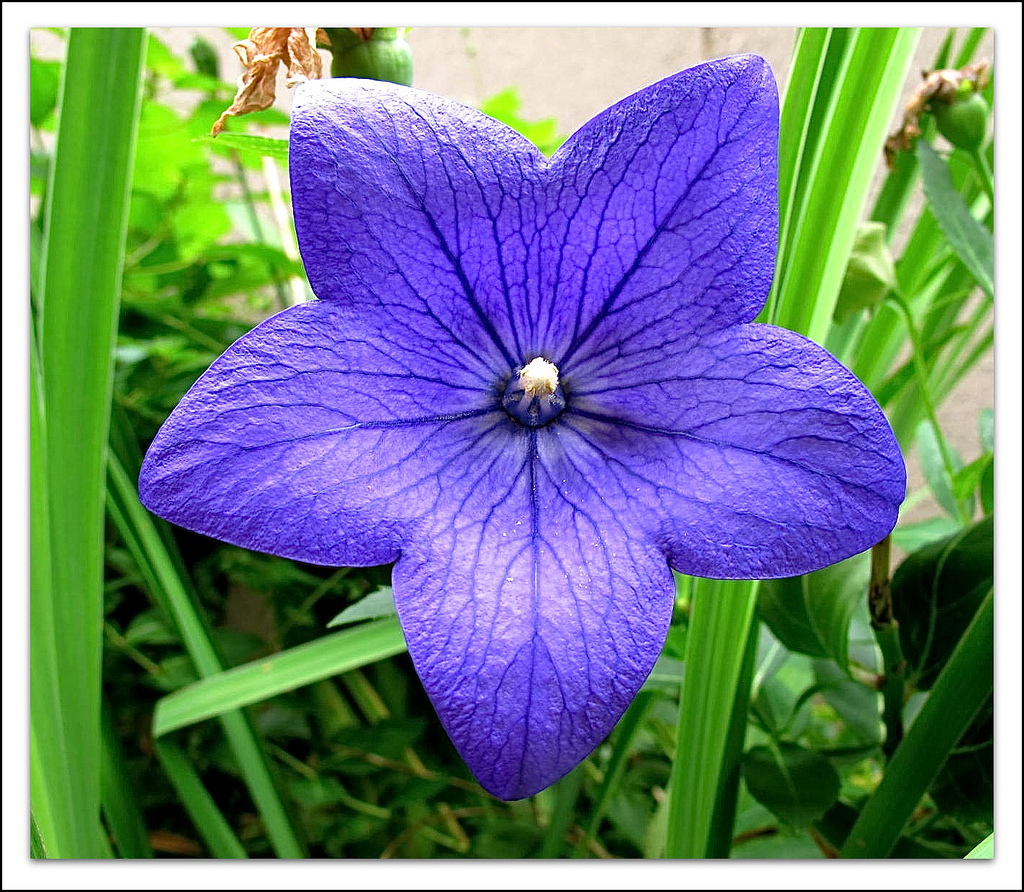 G is for Governor
Gina Raimondo
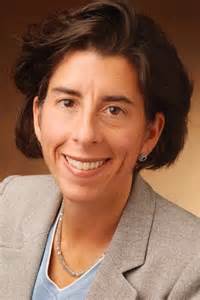 H is for History
Rhode Island is the smallest state
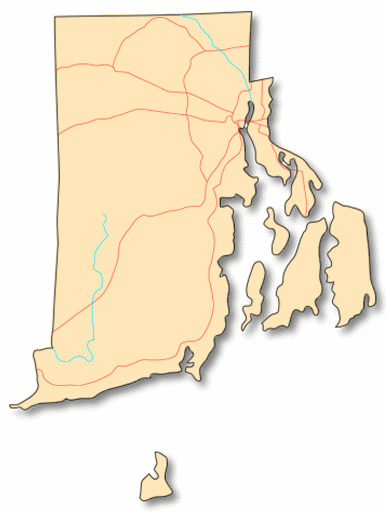 I is for Industries
Hasbro
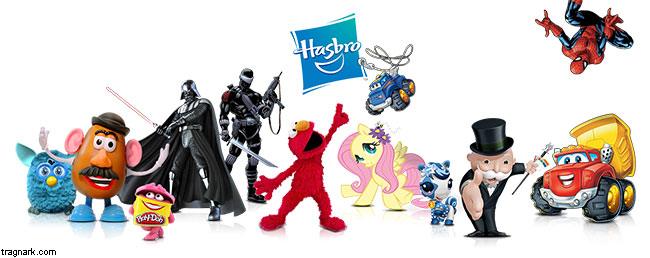 J is for Jobs
Verizon
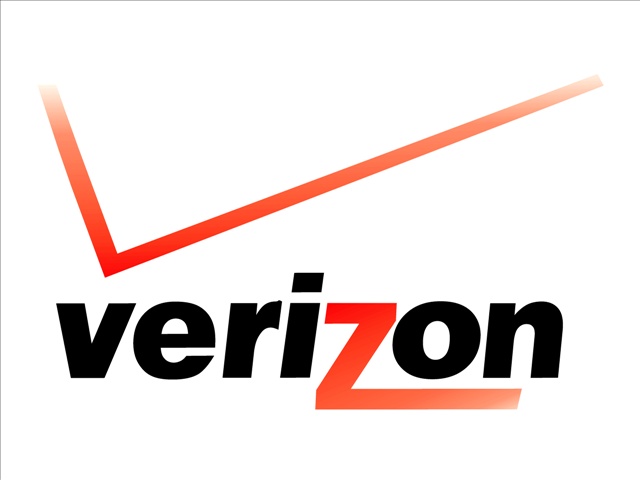 K is for Kinds of Food
Pizza
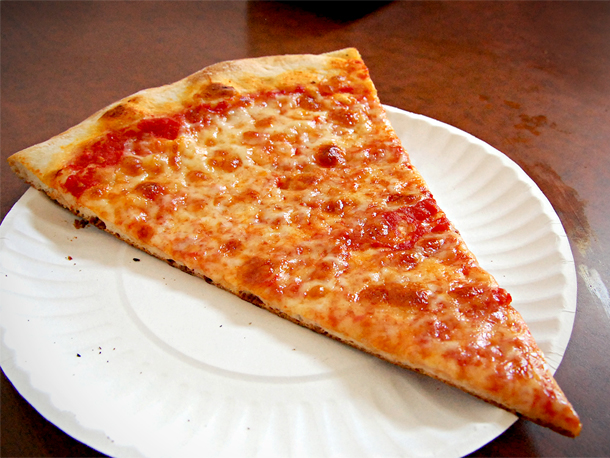 L is for Landmarks
Roger Williams Park Zoo
Newport Cliff Walk
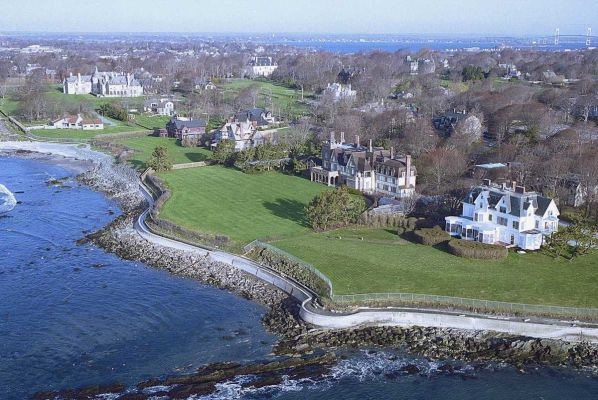 M is for Motto
Hope
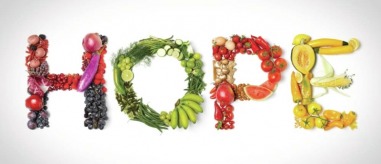 N is for Natural Resources
Water
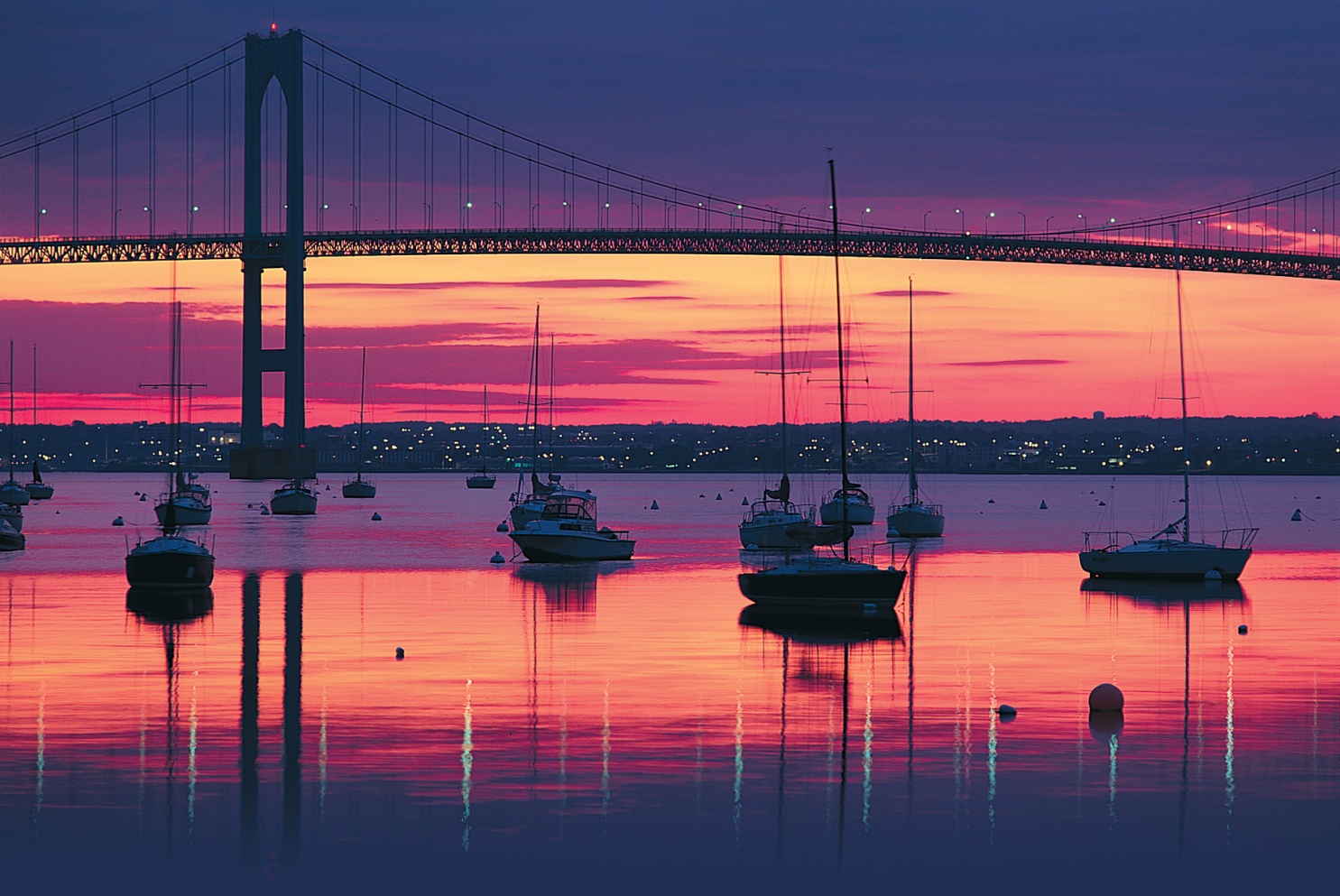 O is for Origin of State
Roger Williams was governor in 1654.
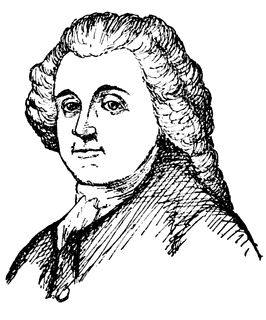 P is for Population
1.055 million
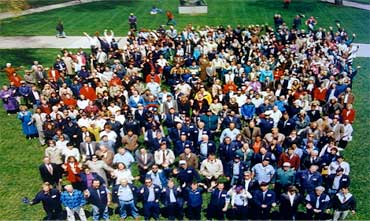 Q is for Quarter
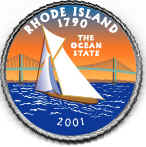 R is for Rivers and Lakes
Mt. Hope Bay
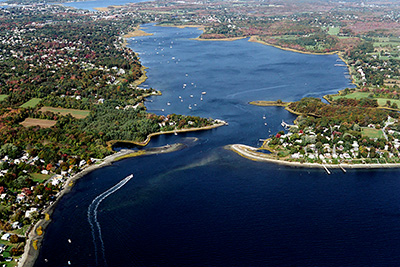 S is for Sports
Soccer
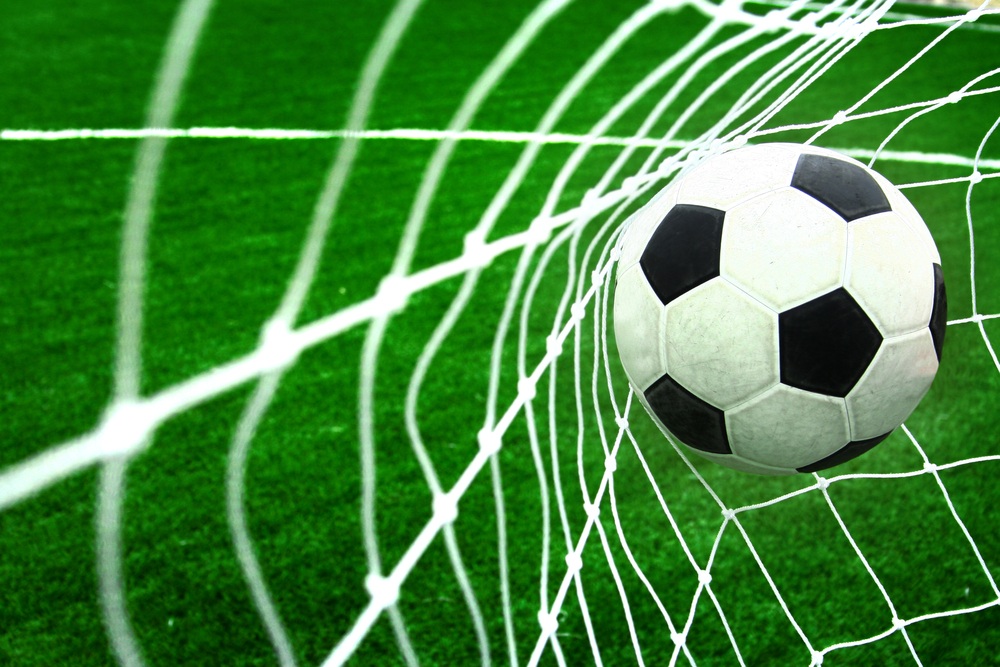 T is for tree
Red Maple
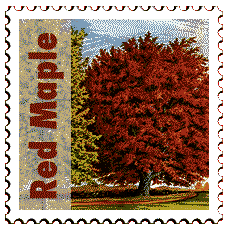 U is for University
University of Rhode Island
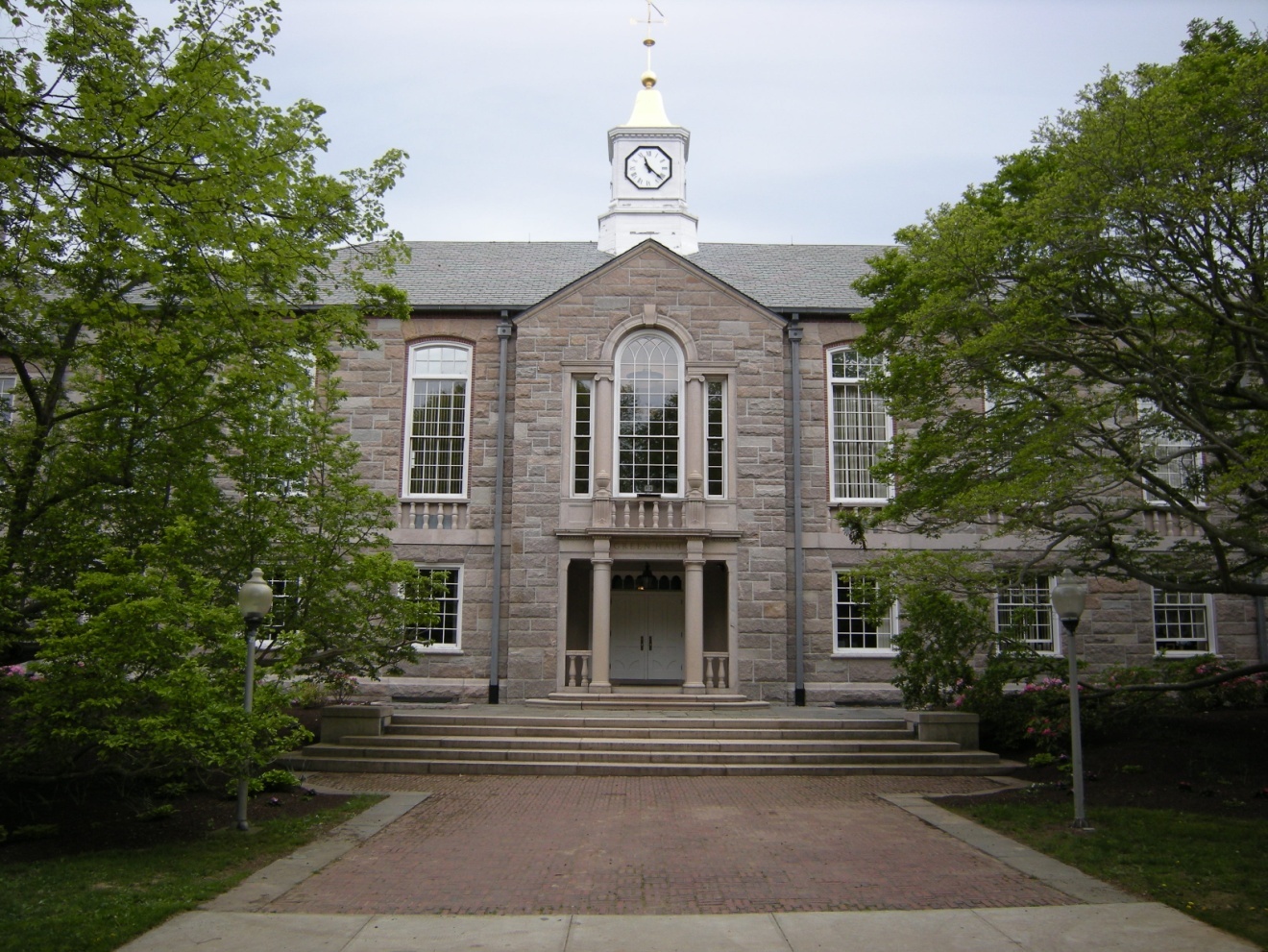 V is for Vacation Spots
Newport
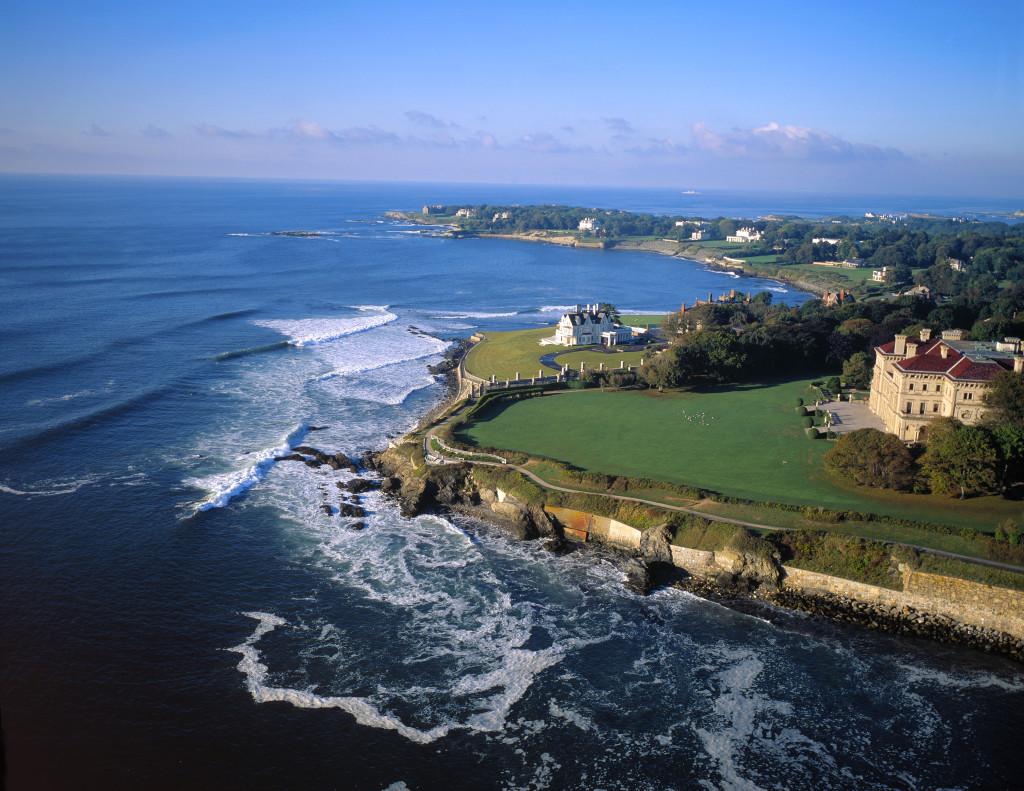 W is for Weather and Climate
Average temperature in January is 37 degrees
Average temperature in July is 83 degrees
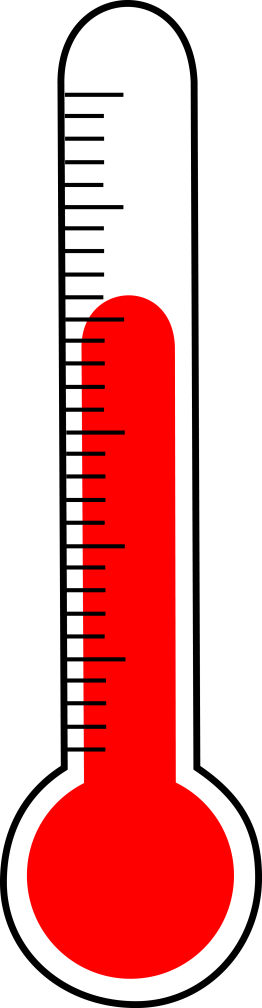 X is for Exciting facts
Rhode Island is the smallest state.
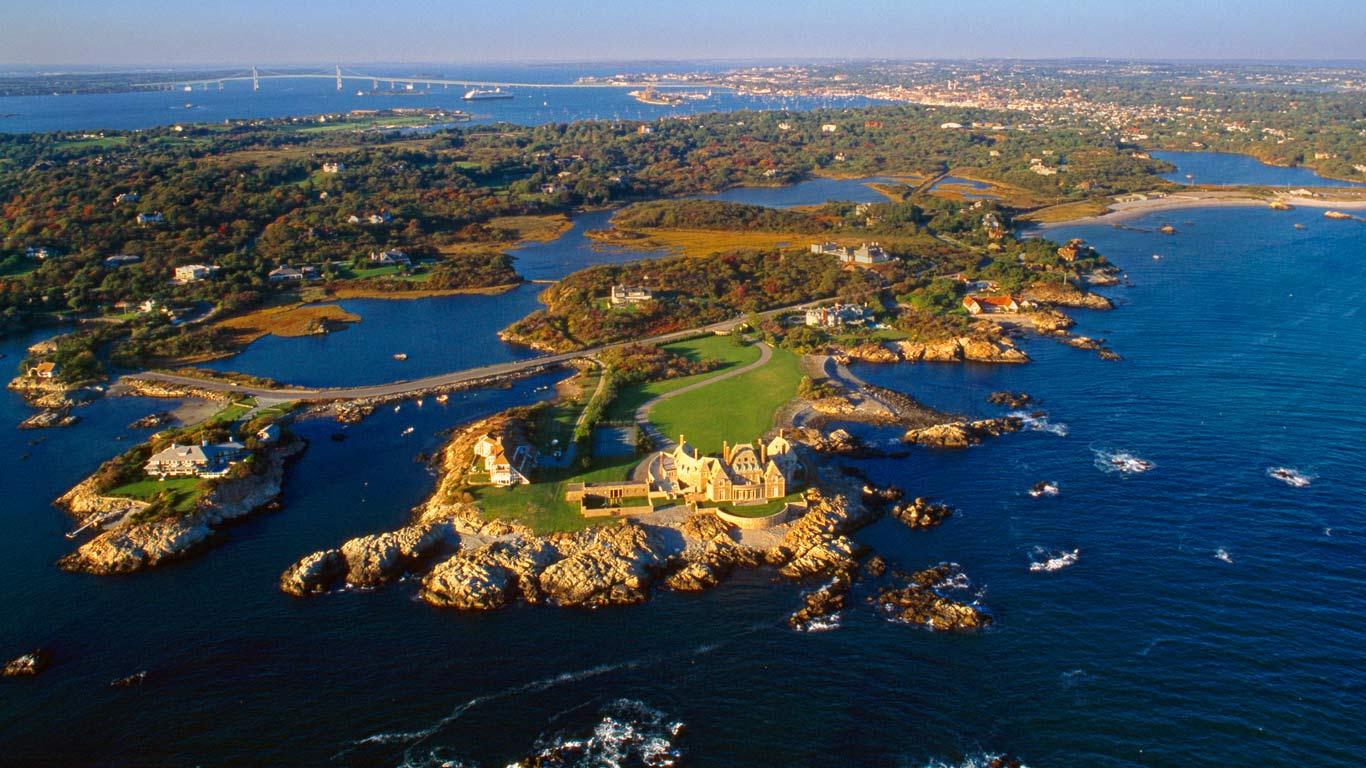 Y is for Year of Statehood
May 29, 1790
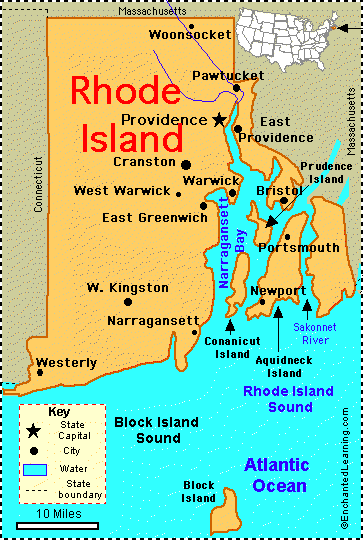 Z is for Time Zone
Eastern time zone
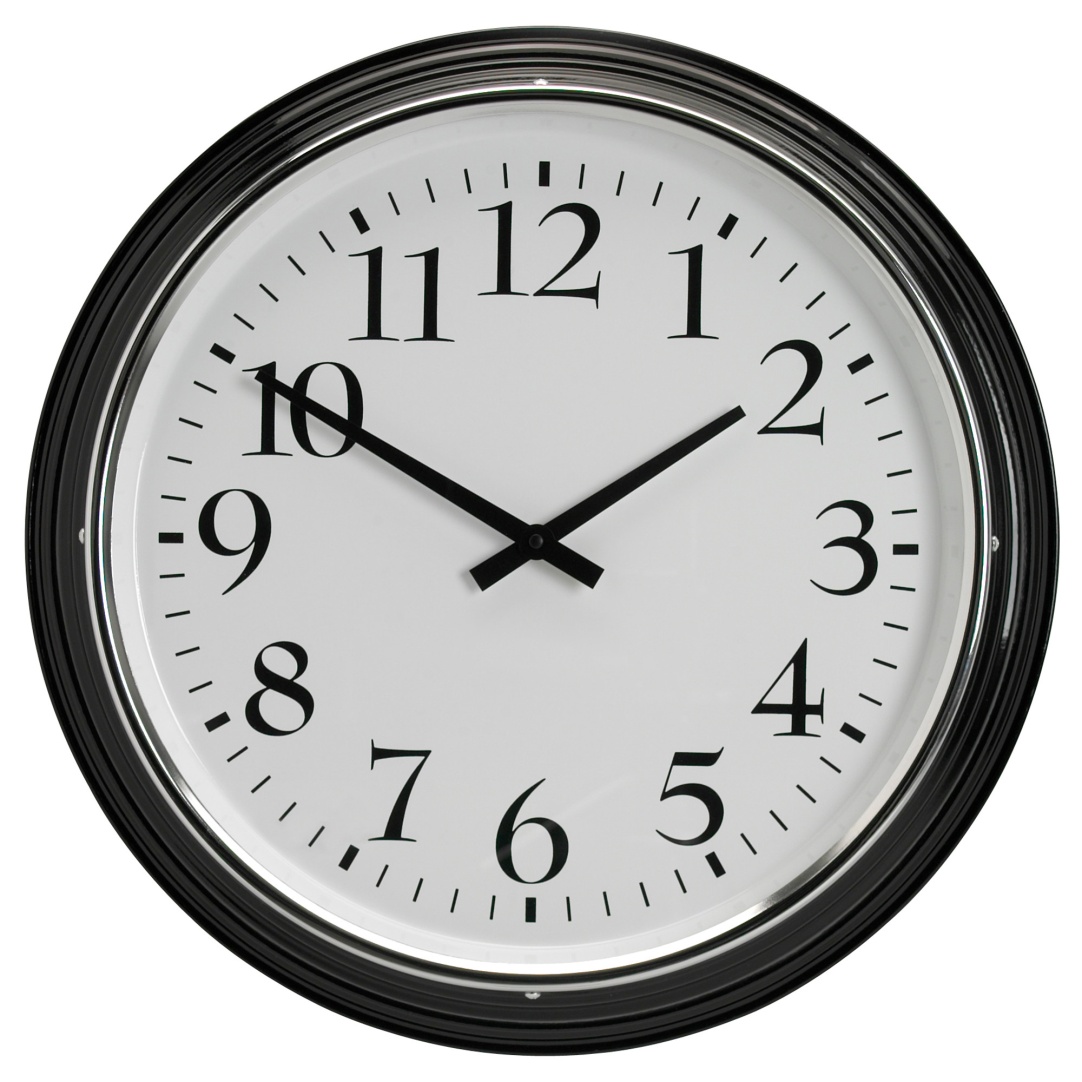